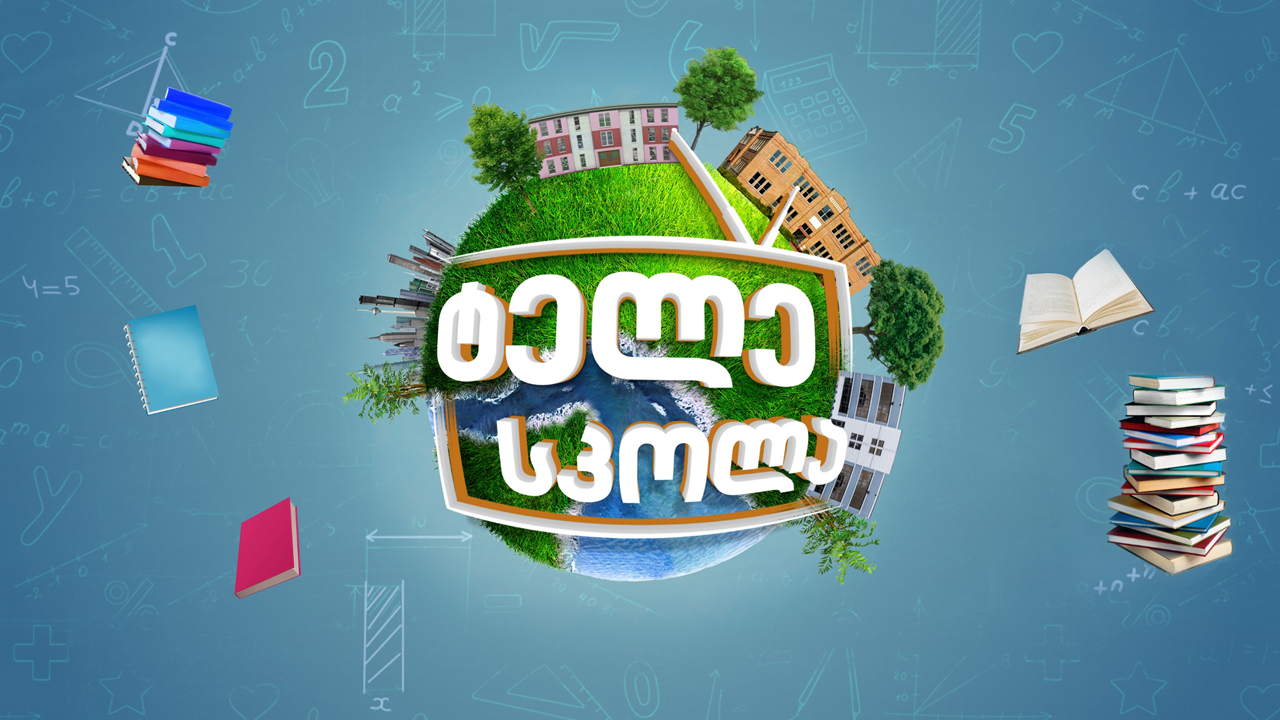 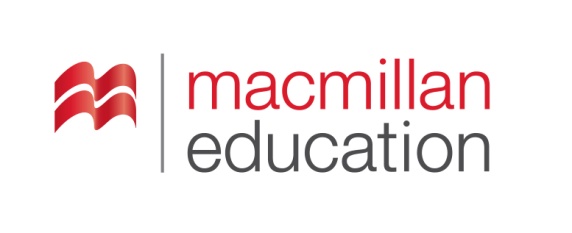 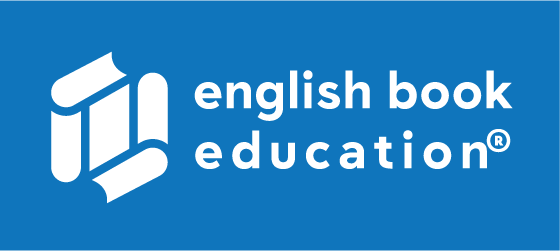 Professions 
პროფესიები
ზოგადი ინგლისური დონე: A1+
Agenda
გაკვეთილის განრიგი
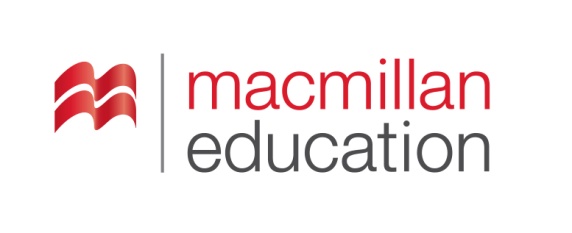 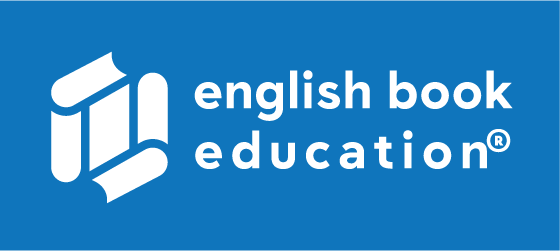 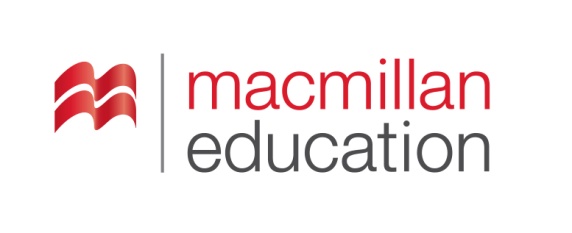 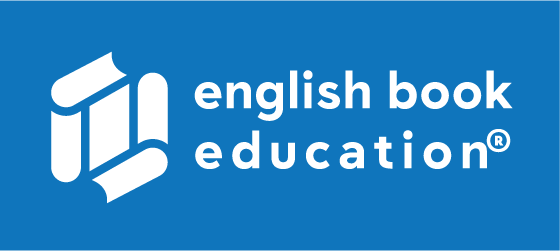 Vocabulary - ლექსიკა
ექიმი
პოლიციელი
მედდა
ფოსტალიონი
მზარეული
მეხანძრე
მსახიობი კაცი/ქალი
არქიტექტორი
policeman
 (n.)
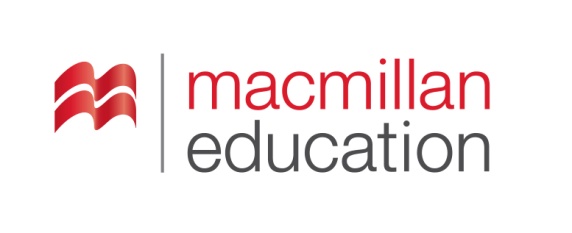 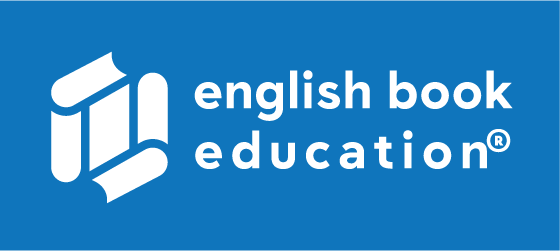 Vocabulary - ლექსიკა
პოლიციელი
doctor
 (n.)
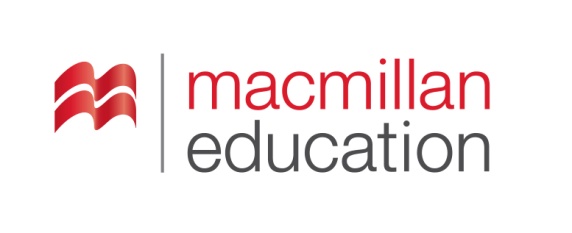 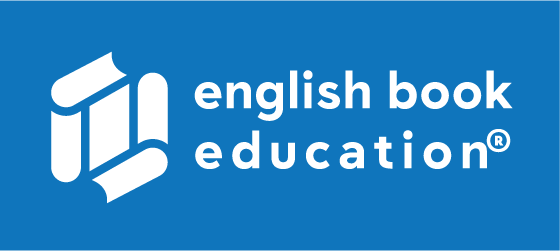 Vocabulary - ლექსიკა
ექიმი
postman
 (n.)
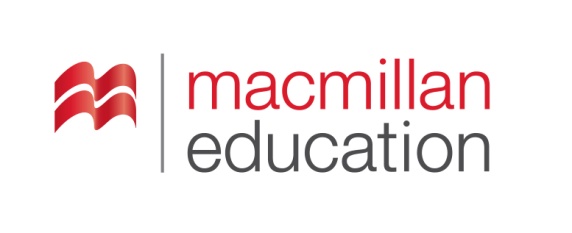 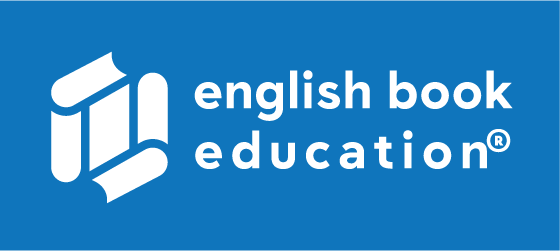 Vocabulary - ლექსიკა
ფოსტალიონი
fireman
 (n.)
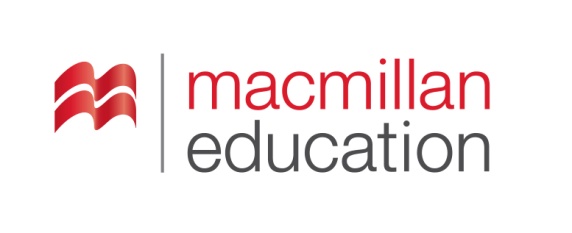 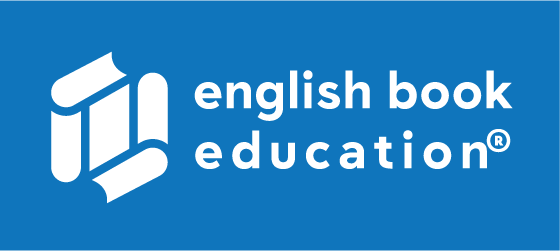 Vocabulary - ლექსიკა
მეხანძრე
architect 
 (n.)
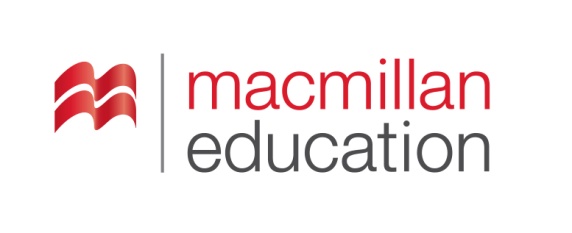 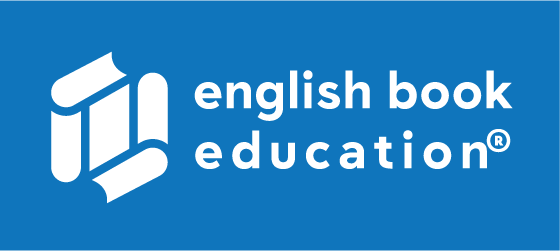 Vocabulary - ლექსიკა
არქიტექტორი
actor/actress
 (n.)
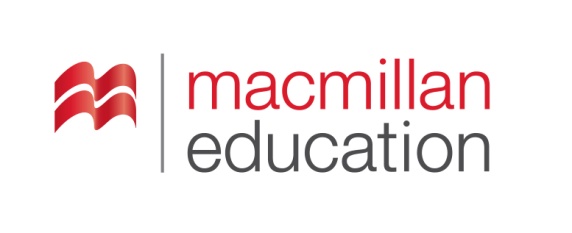 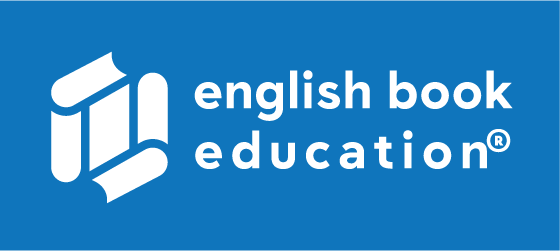 Vocabulary - ლექსიკა
მსახიობი კაცი/ქალი
cook
 (n.)
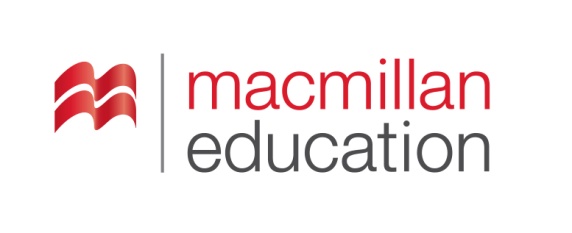 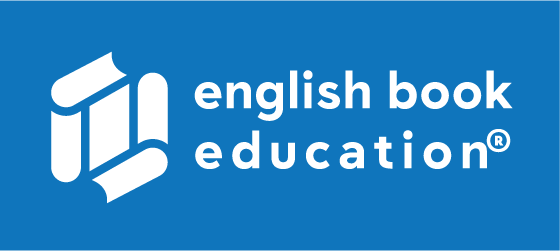 Vocabulary - ლექსიკა
მზარეული
nurse
 (n.)
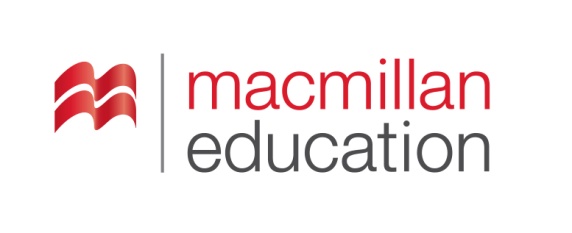 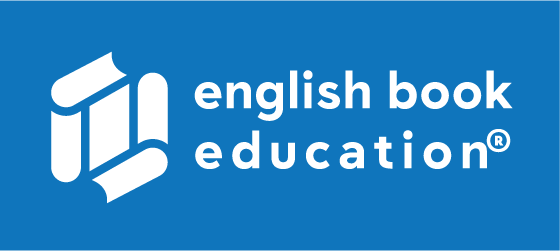 Vocabulary - ლექსიკა
მედდა
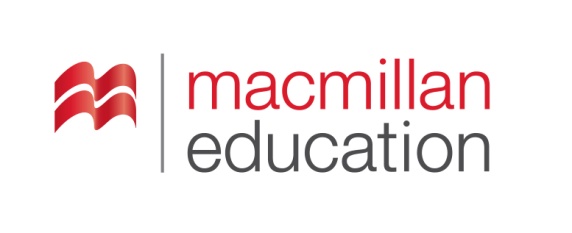 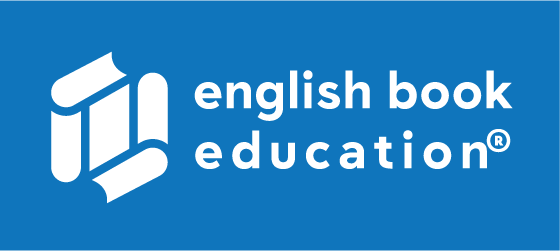 Vocabulary - ლექსიკა
Guess the profession
გამოიცანით პროფესია
There is a fire. Let’s call a ……………….. 

He brings letters. He is a ………………… 

He/She works at a hospital. He/She is a ………………… 

He/She helps doctors. He/she is a …………………..
doctor
actor/actress
policeman
architect
cook
fireman
nurse
postman
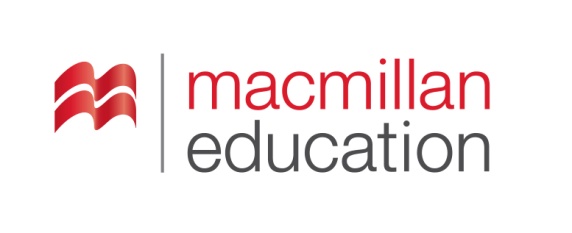 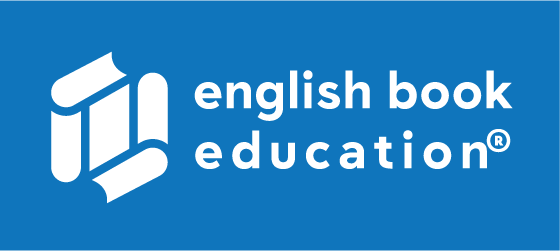 Vocabulary - ლექსიკა
Guess the profession
გამოიცანით პროფესია
We see him/her on TV or in movies. He/She is an ………………….. 
He/She designs buildings. He/She is an …………………… 
He/She makes dishes. He/She is a ……………….. 
He helps people to follow the rules. He is a ………………..
fireman
nurse
postman
doctor
policeman
architect
cook
actor/actress
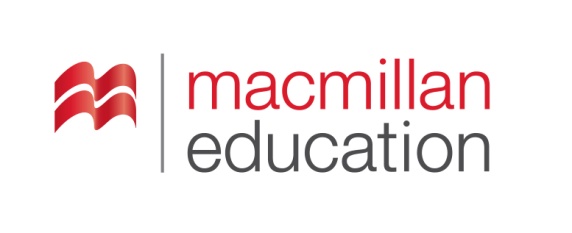 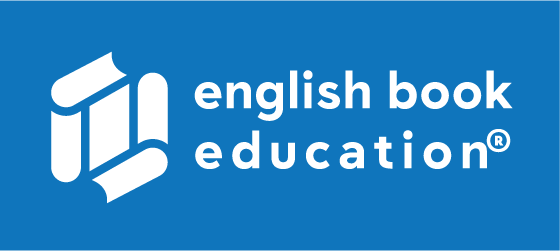 Vocabulary - ლექსიკა
Find the mistakes and correct them
იპოვეთ შეცდომები და გაასწორეთ ისინი
I feel very bad. I need  a  fireman
My doctor is not at the hospital. A policeman  will help me.
My grandmother makes great  dishes. She is a good nurse.
 My father is a  doctor.      He drives a police car.
doctor.
nurse
cook.
policeman
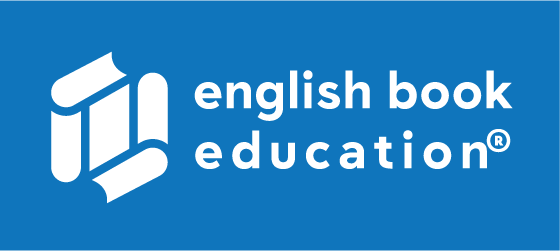 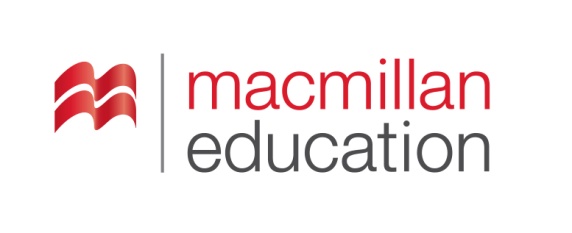 Vocabulary - ლექსიკა
Find the mistakes and correct them
იპოვეთ შეცდომები და გაასწორეთ ისინი
5. I am not afraid of fire. I want to become a doctor.
  
6. My uncle designed a building in Tbilisi. He is a cook.

7. Look! The policeman!    He has a letter for you.

8. Sesilia Takaishvili is a famous cook.         Kakhi Kavsadze is a famous doctor.
fireman;
an architect;
postman.
actress.
actor.
Reading Comprehension
წაკითხულის გააზრება
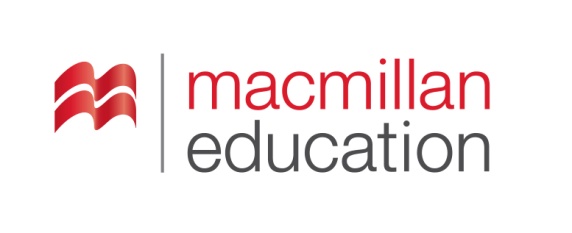 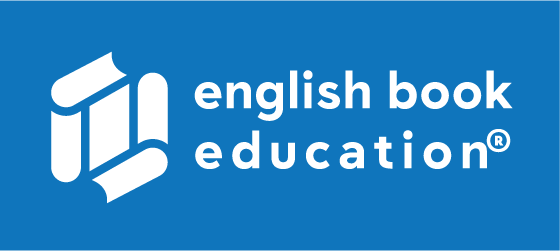 George
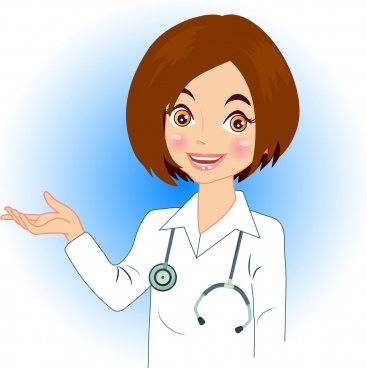 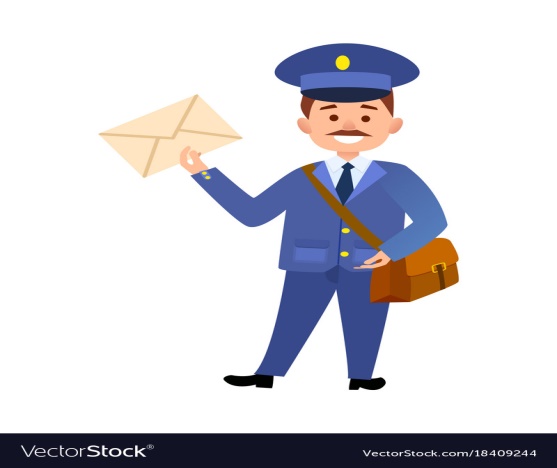 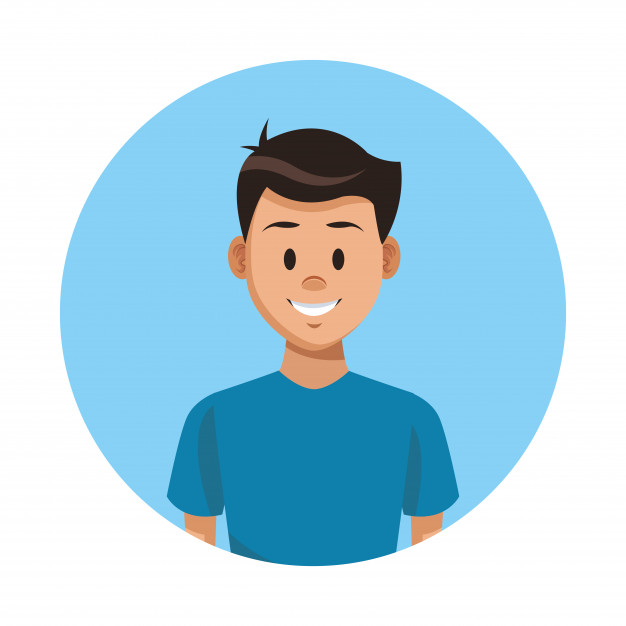 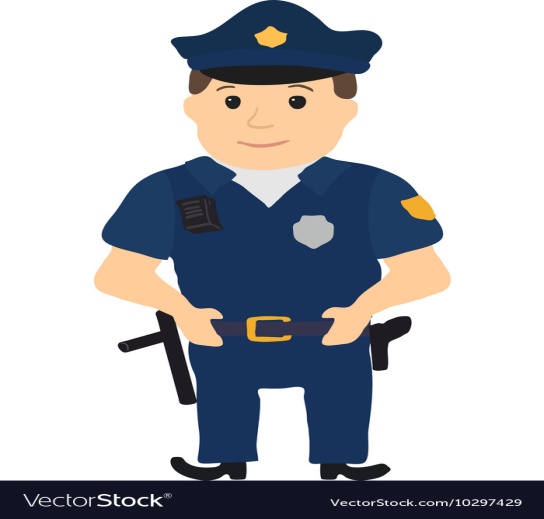 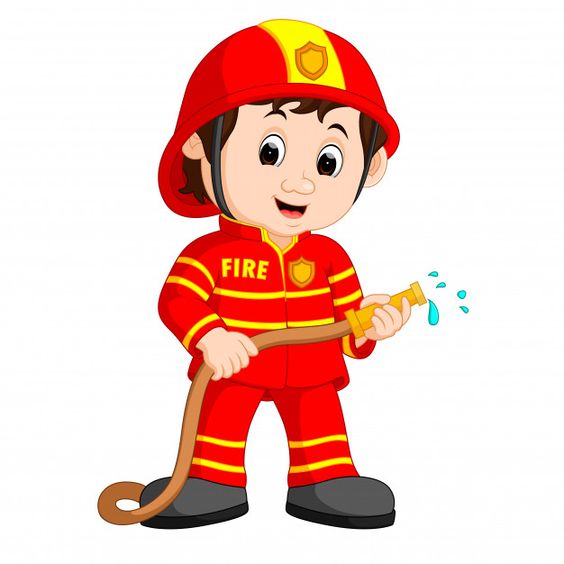 Reading Comprehension
წაკითხულის გააზრება
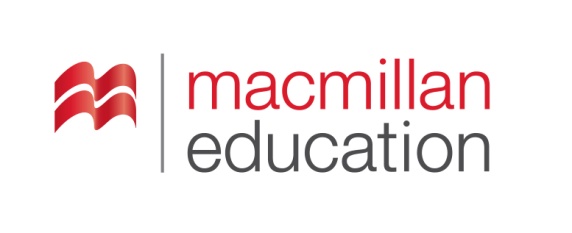 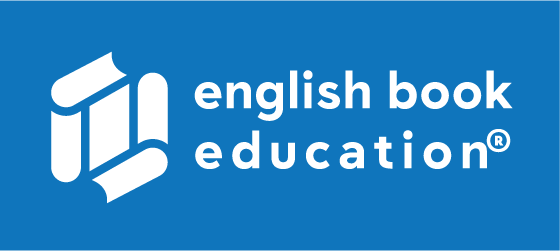 George has a very large family and his family members are famous. His mother is a doctor and his sister is a nurse, they work in the same hospital and they love their jobs very much. His father is an architect, he designs beautiful buildings all over Georgia and he likes his job very much too. His brother wants to become a fireman or a policeman. He is turning 25, so he needs to decide soon. His grandmother is a famous actress, but she loves to cook and wants to become a cook more, because being an actress is very difficult. That was George’s family, now let’s talk about George. George is a student and he wants to become an actor. Now he works as a postman, he brings letters to many people and makes their lives happy.
George
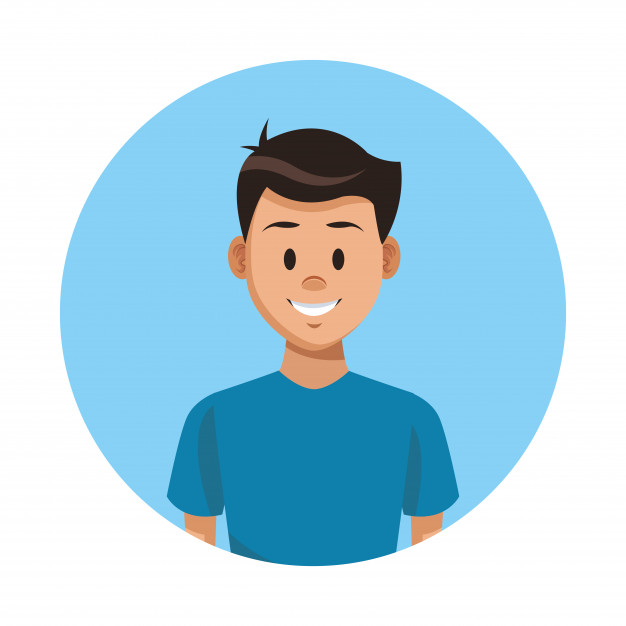 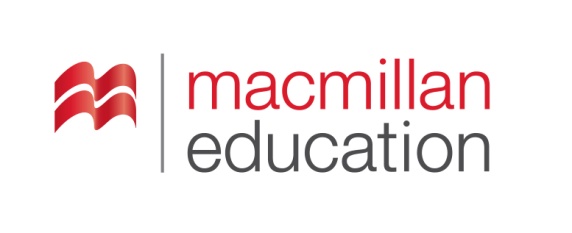 Reading Comprehension
წაკითხულის გააზრება
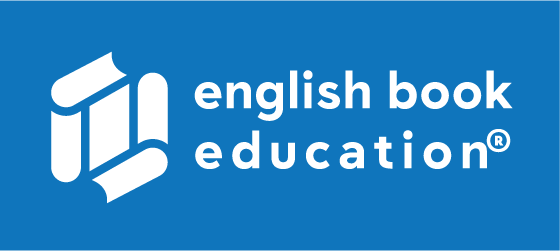 Are the sentences true or false?
სწორია თუ არა წინადადებები?
George’s family members are famous; TRUE
His mother and sister work in a café;  FALSE
George’s father is a fireman;  FALSE
George’s father designs buildings in Georgia; TRUE
His brother is a doctor too; FALSE
His grandmother is a famous actress;   TRUE
George wants to become a postman;  FALSE
George is a student.  TRUE
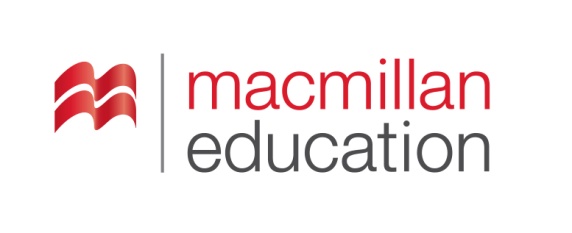 Grammar- გრამატიკა
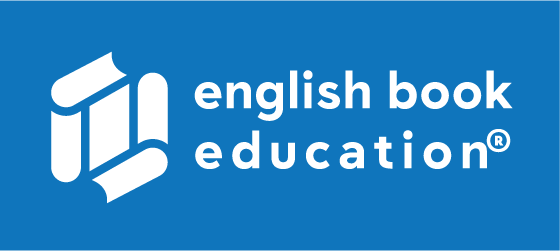 Articles (არტიკლები): a / an / the
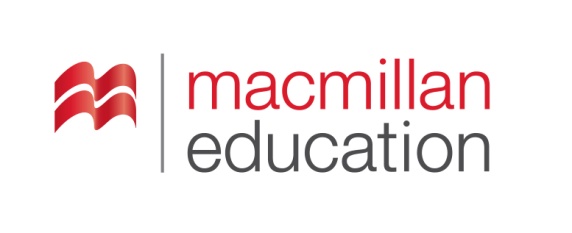 Grammar- გრამატიკა
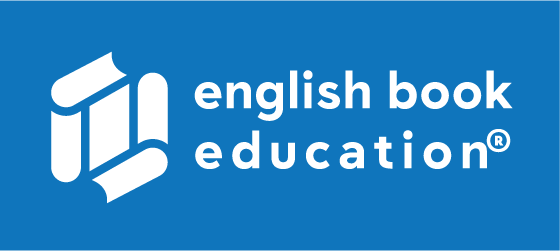 a / an - articles
a / an - განუსაზღვრელი არტიკლები
George’s mother is a doctor and his father is an architect.
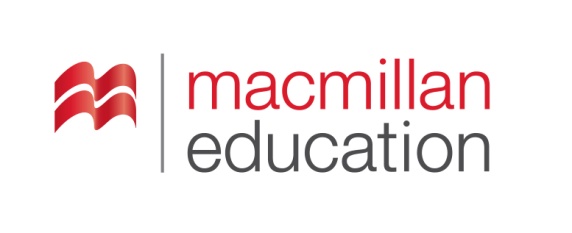 Grammar- გრამატიკა
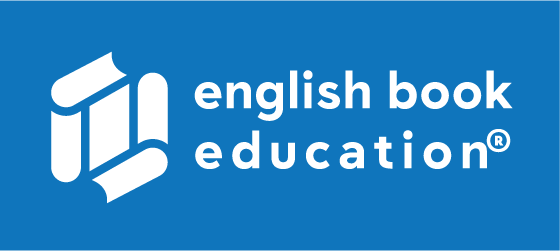 a / an - articles
a / an - განუსაზღვრელი არტიკლები
To talk about something non-specific
e.g.  My grandmother is a cook.
e.g.  My aunt is an actress.
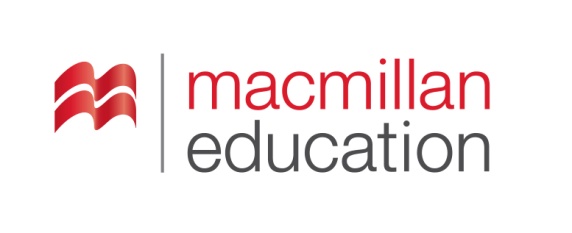 Grammar - გრამატიკა
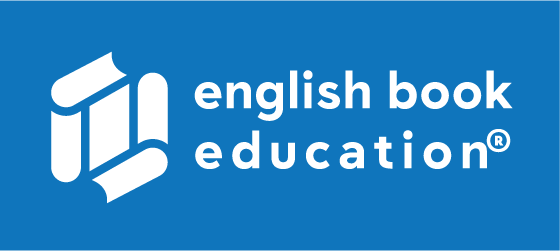 a / an- articles
a / an - განუსაზღვრელი არტიკლები
a and an
use an before a vowel sound
e.g. an actress; an architect.
Use a before a consonant sound
e.g. a doctor; a nurse.
a, e, i, o, u
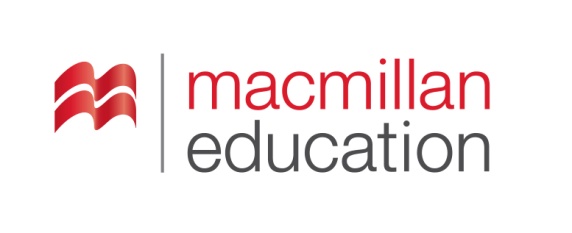 Grammar- გრამატიკა
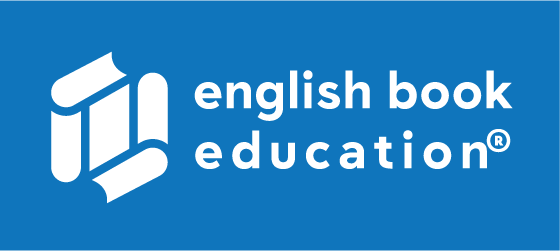 Choose ‘a’ or ‘an’ article
აირჩიეთ სწორი არტიკლი  ‘a’ ან ‘an’
My friend’s father is a/an architect.
An/A notebook is on the table.
This is a/an beautiful picture.
My mother is a/an nurse and my sister is an/a actress.
Grammar - გრამატიკა
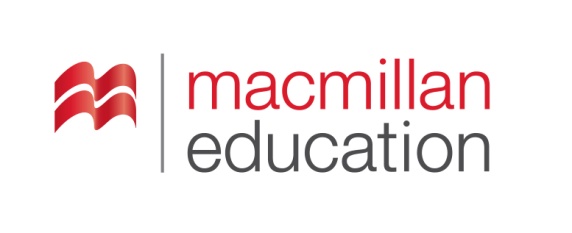 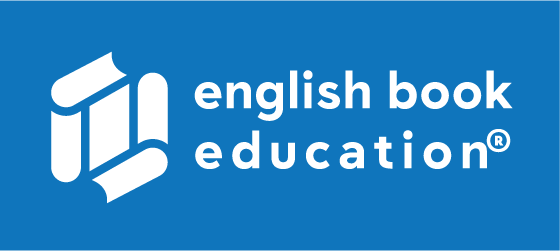 Article ‘the’- განსაზღვრული არტიკლი
To talk about something specific.
e.g. The hospital is very big.
To talk about something for the second time.
e.g. George has a bag. The bag is blue.
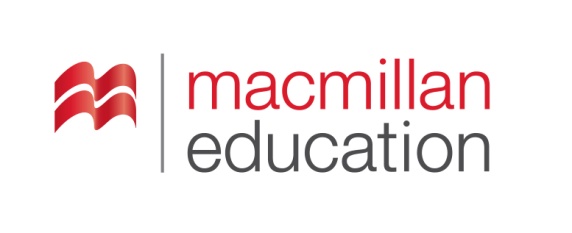 Grammar - გრამატიკა
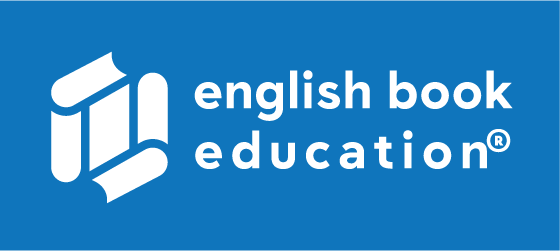 Put ‘the’ article in the correct place
ჩასვით ‘the’ არტიკლი შესაბამის ადგილას
√ The
My mother has a computer. computer is black.

My bag is beautiful. bag is small.

house next to my garden is very big.

 I have a new car. car is yellow.
√ The
√ The
√ The
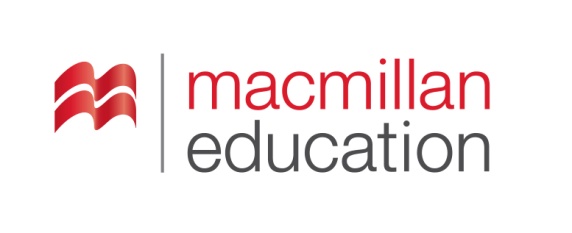 Grammar- გრამატიკა
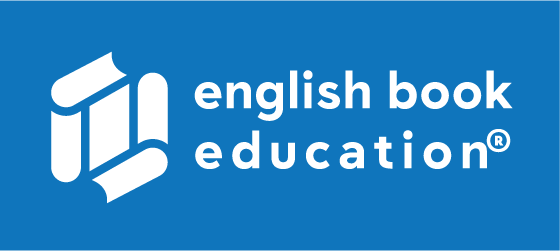 Choose the correct article: a/ an/ the
აირჩიეთ სწორი არტიკლი: a/an/the
His sister is a/an/the nurse and his mother is a/an/the doctor.
 George’s mother and sister work in a hospital. A/An/The hospital is designed by his father.
 There is a beautiful building near my house. The/A/An  building is very tall.
 I work at the/a/an office next to my house.
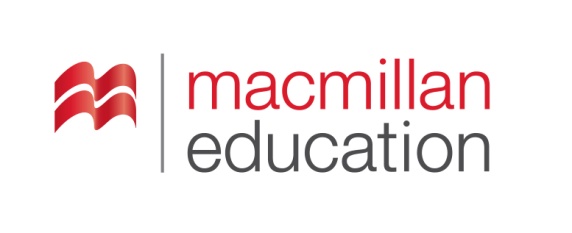 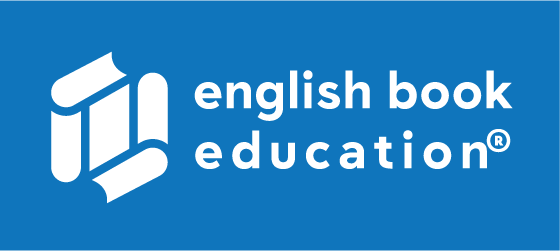 Summing up - შეჯამება
Vocabulary - ლექსიკა
ექიმი
პოლიციელი
მედდა
ფოსტალიონი
მზარეული
მეხანძრე
მსახიობი კაცი/ქალი
არქიტექტორი
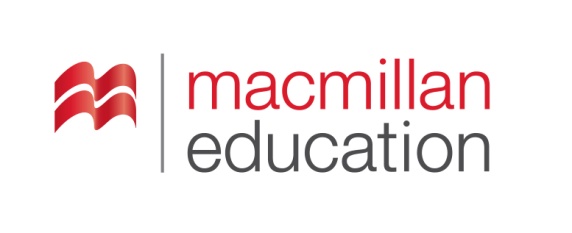 Summing up - შეჯამება
Grammar - გრამატიკა
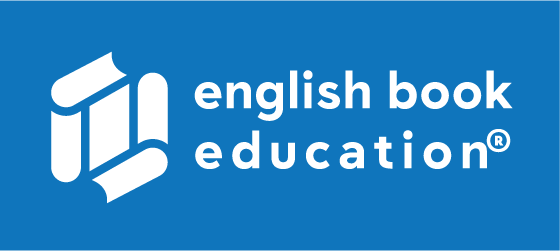 Articles: a/ an/ the
Homework
საშინაო დავალება
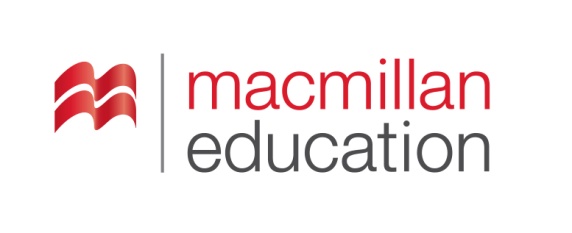 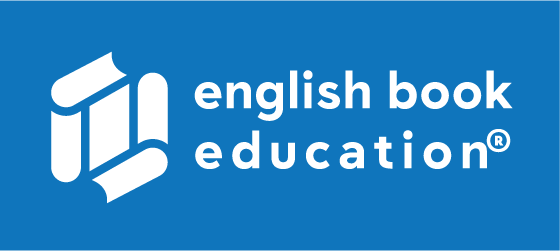 Write about professions in your family as it is in the example:
მაგალითის მიხედვით, დაწერეთ თქვენი ოჯახის წევრების პროფესიებზე:
All people in my family have different professions. My mom is a nurse. My dad is a postman. My brother is a fireman and my grandma is a famous architect.